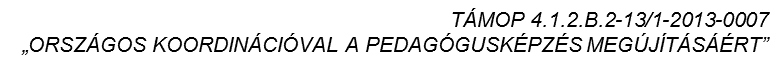 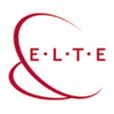 Levegőt!
Környezeti kémia
Balázs Katalin
[Speaker Notes: Ködlámpa]
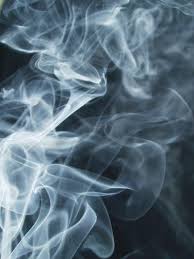 KÖD, FÜST, HAB
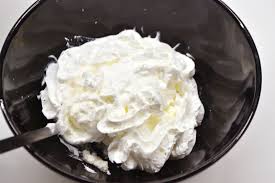 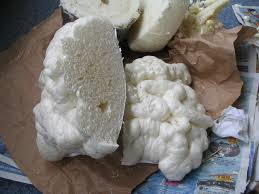 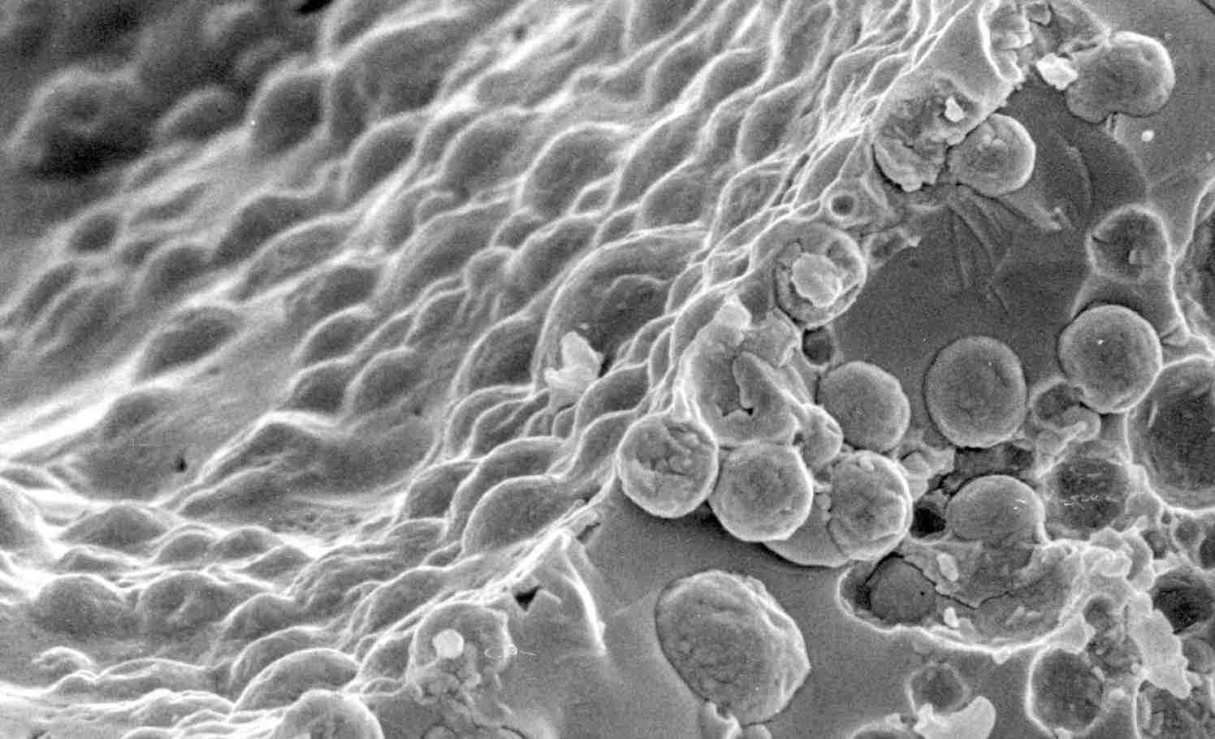 [Speaker Notes: 5. KÉP: A TEJSZÍNHAB MIKROSZKÓPOS KÉPE]
[Speaker Notes: Kolloid rendszerek öregedése: tejszínhab összeesése]
Csoportmunka
Feladatlap
kísérlet
1. Köd vizsgálata lézerfénnyel
Egy lézerfényű lámpával, vagy ún. fénnyel mutogató pálcával világítsatok egy tőletek messzebb lévő pontra, és a fény útjára fújjatok nedves permetet (ködöt). A nedves permetet készíthetitek például egy kiürült pumpás dezodor tartályába öntött víz, vagy alkoholos dezodor spray segítségével.

2. Füst vizsgálata lézerfénnyel
a) Ismételjétek meg az előző kísérletet hintőporos dezodorral!

b) Amennyiben rendelkezésetekre áll egy elszívófülke, állítsatok elő füstöt kísérlet segítségével: tömény sósavat tartalmazó, nyitott üveg szájához közelítsetek tömény ammóniaoldatot tartalmazó, nyitott üveg száját. (Az üvegedények kisméretűek és szűkszájúak legyenek, ne tartalmazzanak sok oldatot! Ne hajoljatok közel az oldatokhoz!) A lézerfény sugarát irányítsátok a keletkező füstre!

Tapasztalataitokat írjátok le a füzetbe! 
Készíthettek rajzot, illetve fotót vagy videofelvételt is a kísérletről.
Táblázatos összehasonlítás
Vajon mi a különbség és mi a hasonlóság a három kolloid rendszerben: füst, köd, hab? 
Beszéljétek meg egymás között, és töltsétek ki a táblázatot!
kolloid rendszer
kolloid rendszer
kolloid rendszer
gáz
gáz
folyadék
szilárd
folyadék
gáz
kolloid 
(μm-nm)
kolloid 
(μm-nm)
kolloid 
(μm-nm)
a földfelszínhez közeli légrétegben megjelenő, le nem hulló csapadék
rosszul beállított motorú dízelautó kipufogójából kiáramló égéstermék
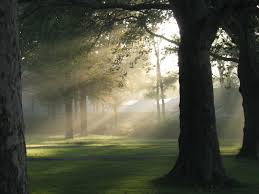 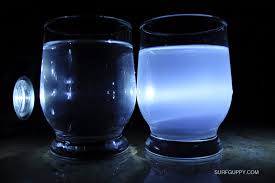 A fény útja látható
A fény útja nem látható
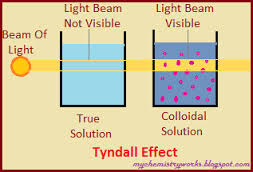 Fényforrás
Kolloid oldat
Valódi oldat
Egyéni munka
London-típusú szmog
Los Angeles-típusú szmog
Tanulói kiselőadások
Mikor fordult elő először 
hazánkban?
Mi okozta az első ilyen 
jellegű szmog kialakulását?
Kooperatív csoportmunka
Videofilmek megnézése
táblázatkészítés
szélcsend
szélcsend
száraz meleg (24-32 oC) páratartalom<70%
hűvös levegő (-32 oC)
párás levegő (85%)
erős UV-sugárzás
december – január
augusztus – szeptember
kén-dioxid, SO2
ózon, O3
nitrogén-oxidok, NOx
korom, C
szénhidrogének
redukálószerek 
(reduktív hatás)
oxidálószerek 
(oxidatív hatás)
savas esők 
(kénsavas esőcseppek)
savas ülepedés 
(salétromsavas szennyezés)
asztma
nyálkahártya-irritáció
tüdőödéma
1989. január
Mikor fordult elő először 
hazánkban?
1985.
Az elégetett nagy mennyiségű 
fosszilis tüzelőanyag
Mi okozta az első ilyen 
jellegű szmog kialakulását?
A hatalmas méretű 
autóforgalom
Összegzés
GÁZFÁZISÚ KOLLOIDOK
A KÖZEG 
GÁZ-HALMAZÁLLAPOTÚ
A DISZPERGÁLT ANYAG GÁZ-HALMAZÁLLAPOTÚ
A KÖZEG 
SZILÁRD
A DISZPERGÁLT ANYAG SZILÁRD
SZILÁRD HAB
FÜST
A KÖZEG 
FOLYADÉK
A DISZPERGÁLT ANYAG FOLYADÉK
HAB
KÖD
Mit tanultál a mai órán?
Socrative.com
Kétféle jel: @  mai téma (szmog)
                         &  előzmény (kolloidok)

Easyclass.com